AL-Mustansiriyah UniversityCollege of scienceBiology Dept.Zoology 4th class
ENOCRINOLOGY LAB.
(5)
D
1
NAME :
Parathyroid glands
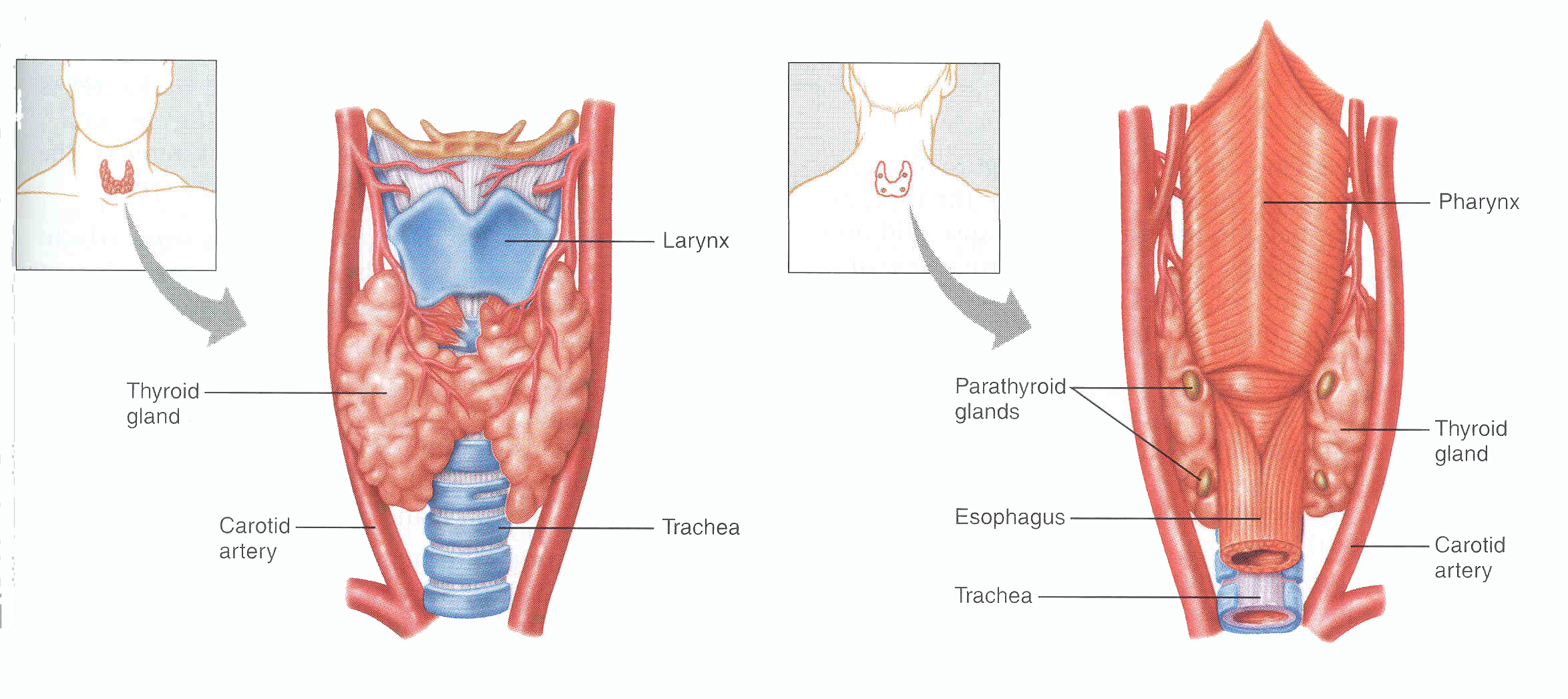 1.  Usually four – two on each side
    2.  Lie on the posterior surface of thyroid
    3.  May be embedded within thyroid gland
    4.  Regulate calcium/phosphate levels
    5.  Required for life
Parathyroid Glands (Post. view of thyroid)
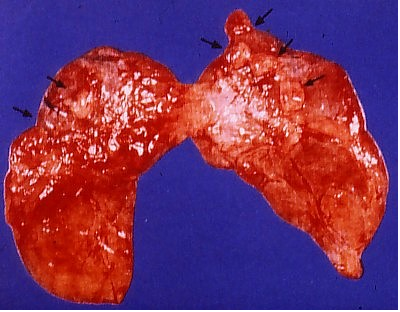 Parathyroid Glands are located on the posterior aspect of the thyroid; sometimes the tissue is embedded within thyroid tissue.
Histology
50/50 parenchymal cells, stromal fat
Chief cells – secrete PTH
Waterclear cells 
Oxyphil cells
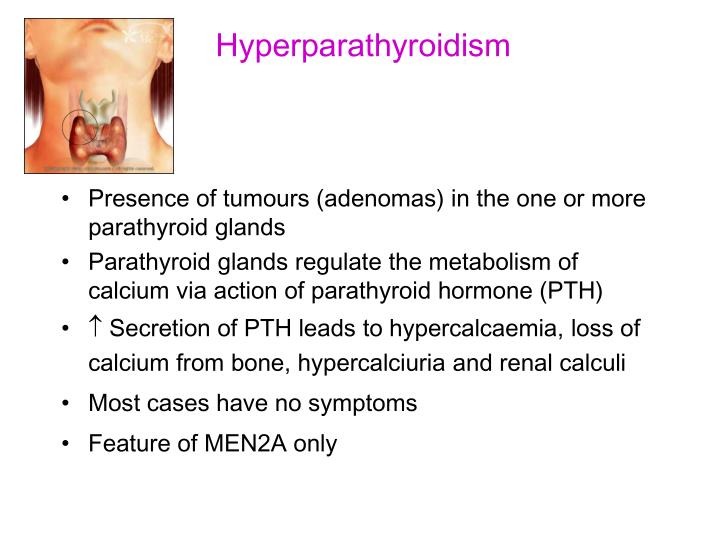